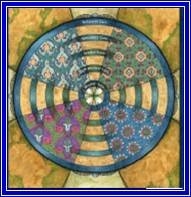 .
Global Integration
Opportunities for Consulting Psychologists

Kelly O’Donnell, PsyD and Michéle Lewis O’Donnell, PsyD
Member Care Associates, Inc. 
mcaresources@gmail.com  
www.membercare.org
© 2014

(note: see three page handout)
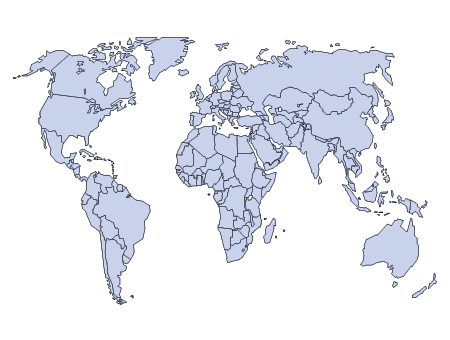 Global Integration (GI)
How we actively integrate our lives (connecting and contributing) with global realities (the major issues facing fellow humans) in light of our core values (e.g., ethical imperatives, commitment to humanity, God’s glory). 

Developing skills for working in the broad range of GI settings:  
from the towers, to the tearooms, to trenches!
Welcome to Geneva.
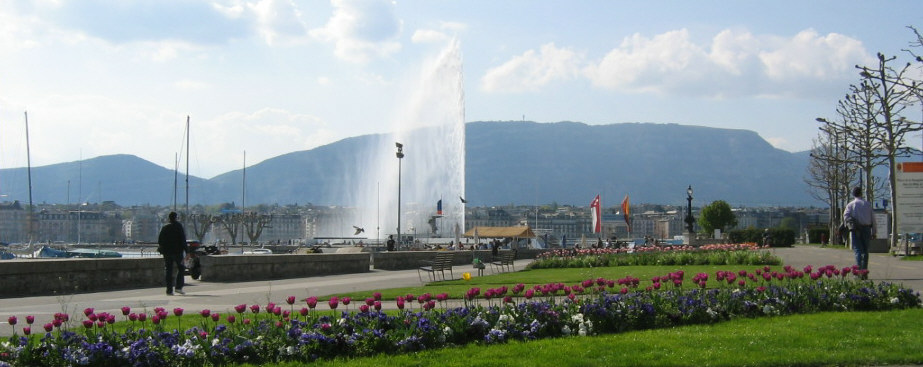 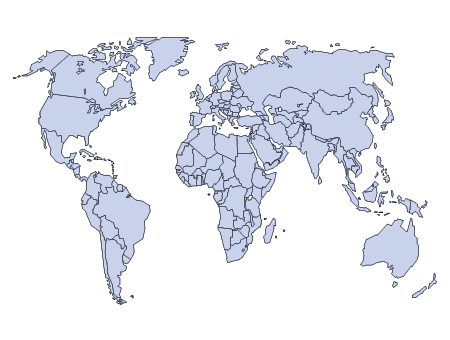 Global Member Care (GMC)
An interdisciplinary, international, and mult-sectoral field that focuses on: 
supporting the diversity of mission/aid personnel and sending groups
providing and developing quality resources to promote wellbeing, resiliency, and effectiveness 
Examples: Pre-field training, field coaching, personnel departments, pastoral counselors, crisis support, and reentry preparation.
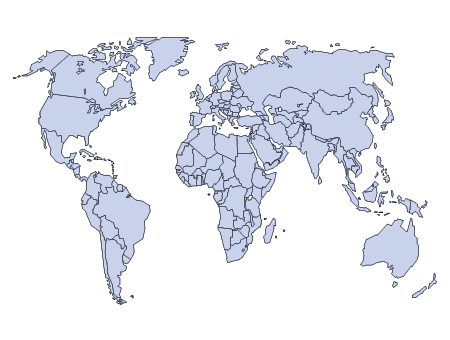 Some materials to help orient students and colleagues to member care consultation. Access these materials are here: https://sites.google.com/site/membercaravan/training-for-mc
1. Field Counseling: Sifting the Wheat from the Chaff (Cerny and Smith, 2002) includes five principles for ethical field care, a sample confidentiality statement, and eight case vignettes/analyses.

2. Training and Using Member Care Workers (Gardner and Gardner, 1992) offers suggestions for mental health professionals who provide services to mission agencies/mission settings.

3. What Mission CEOs Want from Mental Health Professionals (McKaughan, 2002) is in Enhancing Missionary Vitality: Mental Health Professions Serving Global Mission (56 articles). Two of the main suggestions from CEOs (based on a survey) were understandable language and thinking corporately. 

4. Highlights from a One-Week Field Consult —This is a day by day brief description of a member care trip to work with mission staff in an organization/Asian country: leadership consultation, brief counseling, debriefing, conference speaking, training...and avoiding malaria.
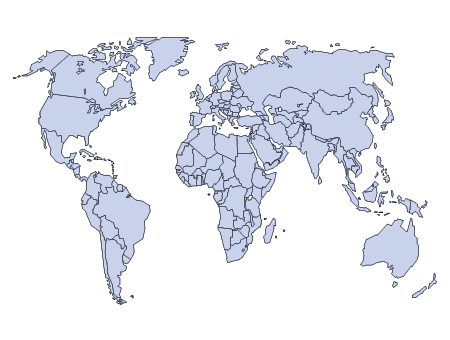 Two examples of member care consultation
Central Asia—coaching, encouragement, and supervision of  a director of a counseling center for victims of violence that trains and uses local women as counselors, war in the county; safety, stress, and competence issues

Middle East—family in mission, issues regarding next phase of career, addiction, children’s education, organizational differences, personal fulfilment, safety
Global Member CareCrossing Sectors for Serving Humanity (2013)
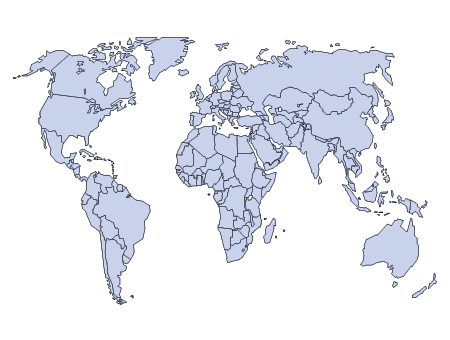 Global Mental Health(GMH)
“An international, interdisciplinary, and multi-sectoral domain which promotes human well-being, the right to health, and equity in health for all. It encourages healthy behaviours and lifestyles; is committed to preventing and treating mental, neurological, and substance use conditions; and seeks to improve policies and programs, professional practices and research, advocacy and awareness, and social and environmental factors that affect health and well-being.“

GMH--Finding Your Niches and Networks, Psychology International, March 2012
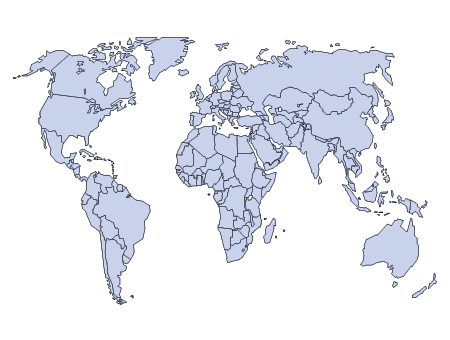 Hidden PicturesA personal journey into GMH (film trailer)
http://www.hiddenpicturesfilm.com/ 

Reflections on the video:
Who is hiding, hurting, helping?
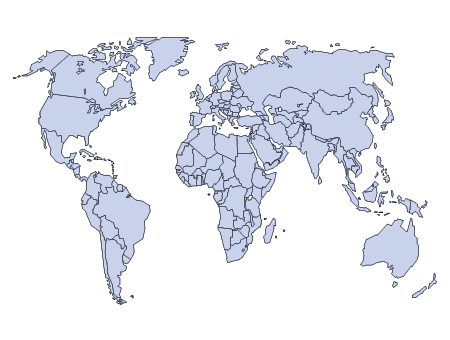 Some core resources to orient students and colleagues to GMH
Transforming Lives, Enhancing Communities: Innovations in GMH by Vikram Patel and Shekhar Saxena (New England Journal of Medicine, 01/2014) http://www.nejm.org/doi/full/10.1056/NEJMp1315214
 
Global Mental Health:  A Resource Map for Connecting and Contributing (Psychology International, July 2011, Kelly).  Links to 10 core resources. http://www.apa.org/international/pi/2011/07/global-health.aspx
 
Global Mental Health: Strategies for Staying Updated (TBA/linked--(Psychology International, April 2014, Kelly). Describes seven “GMH flows” and their inclusion in different sectors and health/development agendas. http://www.apa.org/international/index.aspx
 
WHO: Mental Health Action Plan 2013-2020 is a foundational document for the global and national development of MH; MINDbank is an online platform with resources for MH, substance abuse, disability.
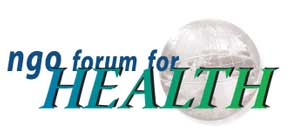 .
One of the organizations with which we work

The NGO Forum for Health is a Geneva-based consortium of 30 health organizations--promoting human rights and quality care in global health. 

Our origins lie in the 1978 Alma Ata Conference on Primary Health Care. 

2008: Mental Health and Psychosocial Working Group

Our mission is to contribute to making health for all a reality:
	-- advocating for protection and realization of the right to health; 
	--promoting equity and justice in access to health for all persons at all stages of their life; 
     --promoting and encouraging healthy life choices.

The next slides illustrate some our GMH consultation 
as we “educate and advocate” for health and mental health
United Nations, Geneva
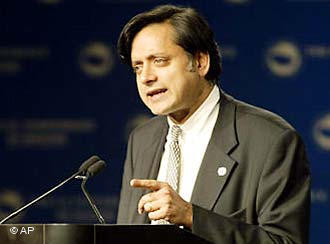 The United Nations is a 20th-century organization facing a 21st-century challenge as an institution with impressive achievements but also haunting failures, one that mirrors not just the world’s hopes but its inequalities and disagreements, and most important, one that has changed but needs to change further…. 
The single greatest problem facing the United Nations is that there is no single greatest problem; rather there are a dozen different ones each day clamoring for attention. Some, like the crisis in Lebanon, the Palestinian situation and the nuclear programs in Iran and North Korea, are obvious and trying. 
Others we call “problems without passports”— issues that cross all frontiers uninvited, like climate change, drug trafficking, human rights, terrorism, epidemic diseases, and refugee movements. 
Their solutions, too, can recognize no frontiers because no one country or group of countries, however rich or powerful, can tackle them alone. 

Shashi  Tharoor, The Good for Something United Nations, Newsweek, September 4, 2006
Involvement in putting MH on the NCD agenda (e.g., four joint statements) leading up to the UN General Assembly High level Meeting on NCDs, Sept 2011
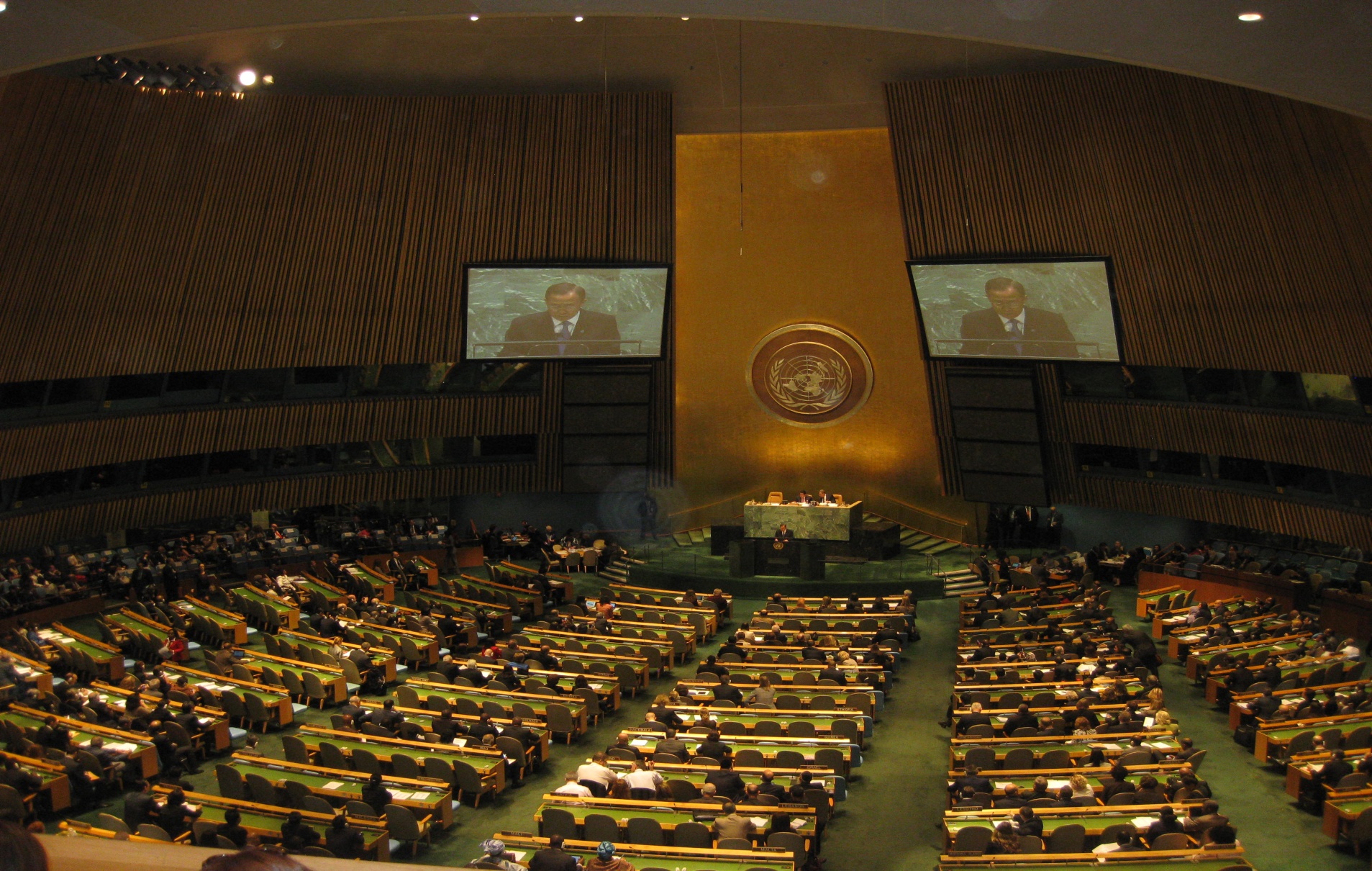 [Speaker Notes: The UN is not enough nor was it ever meant to be enough….
We the peoples (plural) vs we the governments]
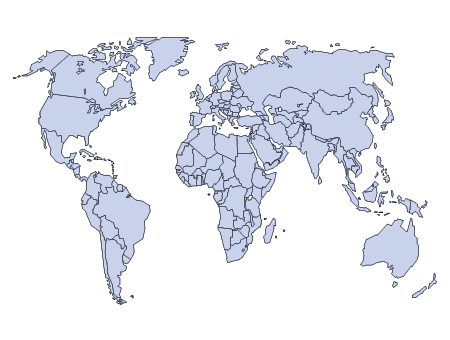 Training Modules
UNITAR, EMDR Europe, NGO Forum (current). Online modules for UN Peacekeepers, focussing on traumatic stress (Confronting Global Trauma, Stress and Resilience in Peace Operations).
World Health Organization
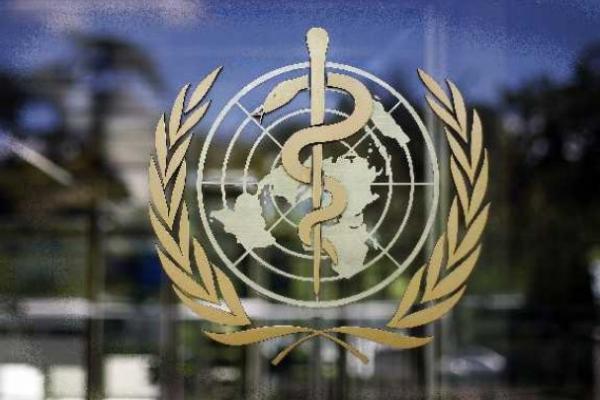 .
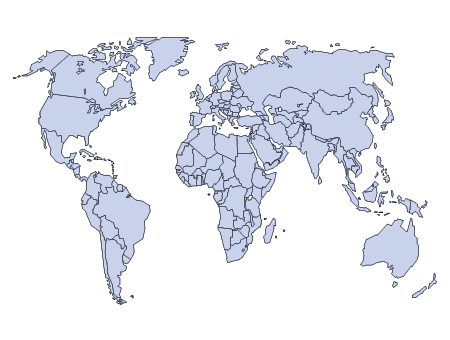 Health and Mental Health
Health
	A state of complete physical, mental and social well-being and not merely the absence of disease or infirmity.

Mental Health
	A  state of well-being in which every individual realizes his or her own potential, can cope with the normal stresses of life, can work productively and fruitfully, and is able to make a contribution to her or his community. 

World Health Organization
Mental Health Action Plan 2013-2020
.
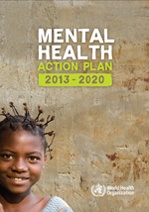 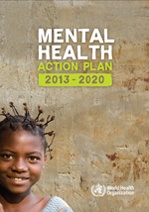 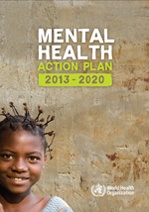 WHO Executive Board—meeting room—where the Mental Health Action Plan 2013-2020 was discussed, debated, and passed in May 2013
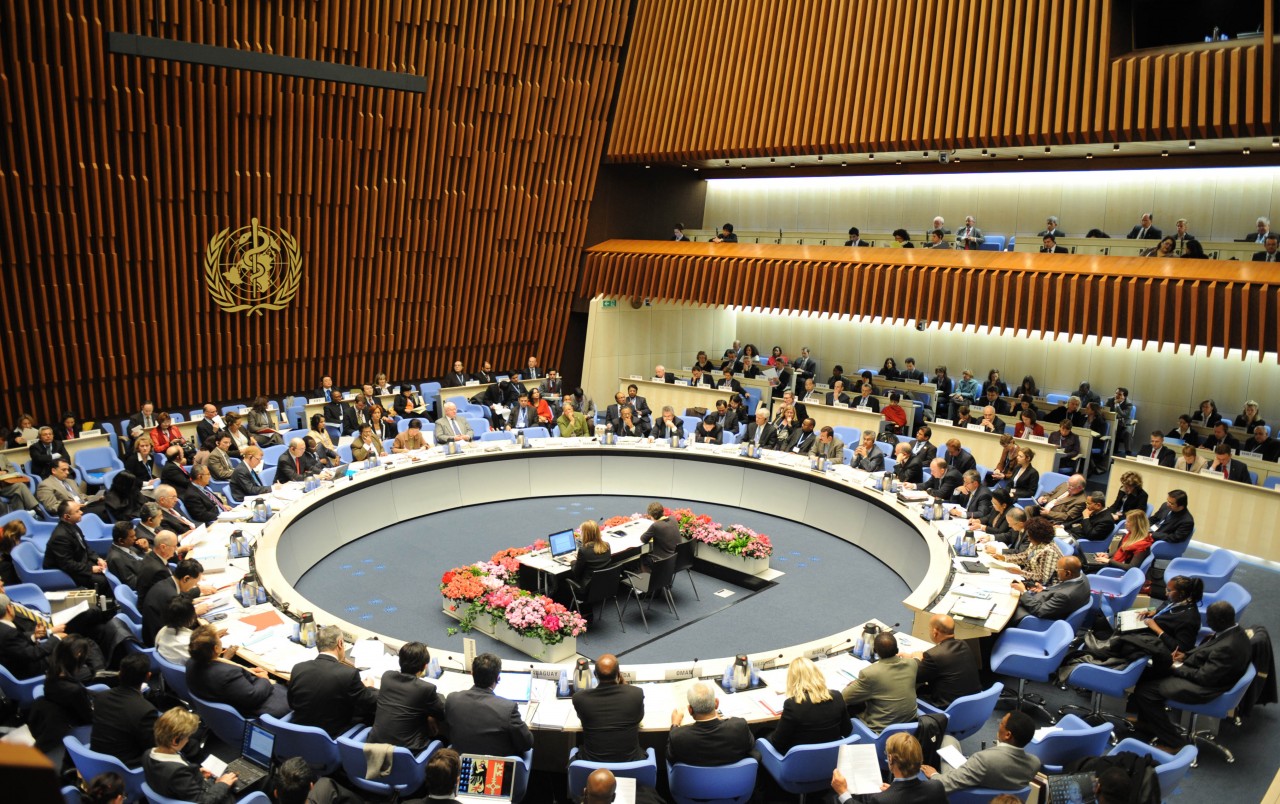 .
GMH and NGOs Working Together Well!Mental helse som global utfordring. Hva kan vi bidra med?
Kelly O’Donnell, PsyD
NGO Forum For Health
7 March 2014—Oslo
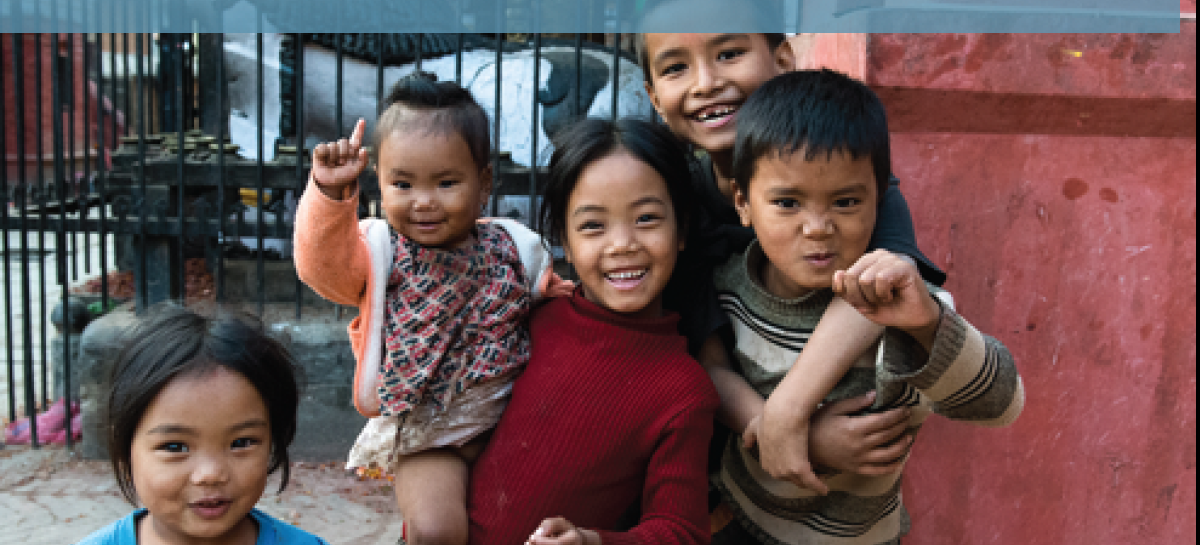 Global Mental Health
Evidence-Based Practice  
in Low Resource Countries




WHO Collaborating Centre on Mental Health  
of the University of Geneva, Department of Psychiatry
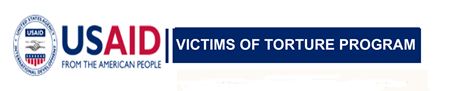 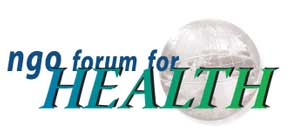 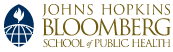 ,
World Mental Health Day (1992-2014, 10 October)
2014: Living with Schizophrenia
2013: Mental Health and Older Adults--Note: Hidden Pictures (feature film)
2012: Depression--Note: I Had a Black Dog (self-help animation, five minutes)
2011: The Great Push: Investing in Mental Health 
2010: Mental Health and Chronic Physical Illnesses 
2009: Mental Health in Primary Care 
2008: Making Mental Health a Global Priority: Advocacy/Action 
2007: Mental Health in a Changing World: Culture and Diversity 
2006: Building Awareness–Reducing Risk: Mental Illness/Suicide 
2005: Mental and Physical Health Across the Life Span 
2004: The Relationship between Physical and Mental Health 
2003: Emotional/Behavioral Disorders of Children/Adolescents 
2002: The Effects of Trauma/Violence on Children /Adolescents 
2001: Mental Health and Work 
2000: Mental Health and Work 
1999: Mental Health and Ageing 
1998: Mental Health and Human Rights? 
1997: Children and Mental Health 
1996: Women and Mental Health 
1995: Mental Health and Youth 
1994: Improving Mental Health Services throughout the World 
1992-1993 (general themes)
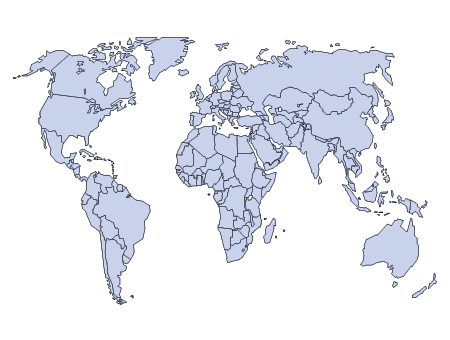 Like a Death SentenceHuman Rights Watch, Oct 2012
http://www.hrw.org/reports/2012/10/02/death-sentence-0

Reflections on the report:
Identify issues, actors, strategies 


(next slides relate to human rights, noting that GMH is strongly influenced by human rights along with public health and clinical science)
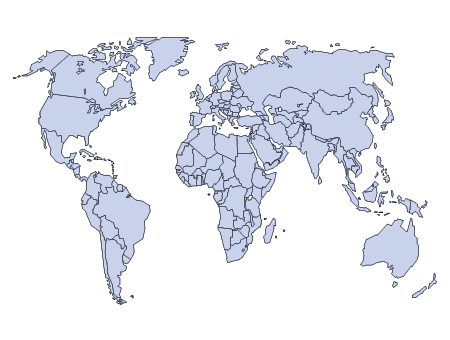 UN Charter, 1945
We the peoples of the United Nations determined: 
to save succeeding generations from the scourge of war, which twice in our lifetime has brought untold sorrow to mankind, 

and to reaffirm faith in fundamental human rights, in the dignity and worth of the human person, in the equal rights of men and women and of nations large and small, 

and to establish conditions under which justice and respect for the obligations arising from treaties and other sources of international law can be maintained, 

and to promote social progress and better standards of life in larger freedom…
[Speaker Notes: Where do we begin about GMH?
After defining it….UH Charter, foundational for “recent” history]
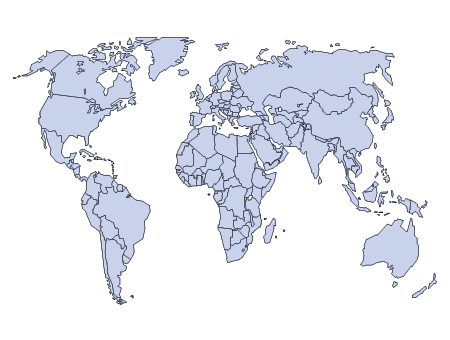 Universal Declaration of Human Rights, 1948
Article 1
	All human beings are born free and equal in dignity and rights. They are endowed with reason and conscience and should act towards one another in a spirit of brotherhood.
[Speaker Notes: Relate the HRW video to Article 1 of the UDHR]
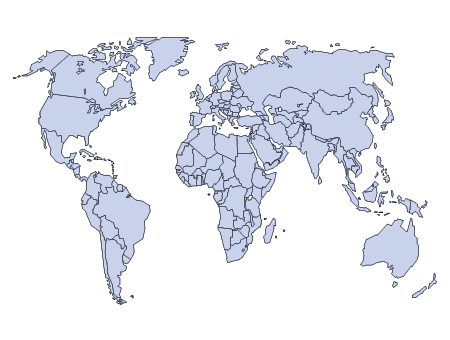 Convention on the Rights of Persons with Disabilities (UN, 2006)
Article 1 - Purpose
The purpose of the present Convention is to promote, protect and ensure the full and equal enjoyment of all human rights and fundamental freedoms by all persons with disabilities, and to promote respect for their inherent dignity.
Persons with disabilities include those who have long-term physical, mental, intellectual or sensory impairments which in interaction with various barriers may hinder their full and effective participation in society on an equal basis with others.
Summary Thoughts
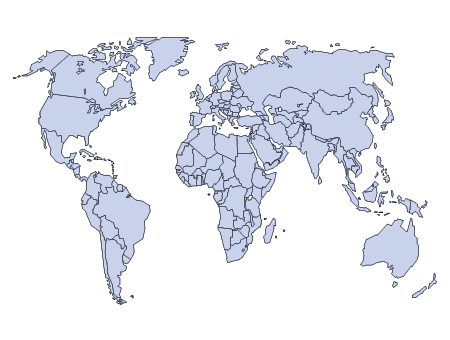 Keep in the forefront the opportunities  for “selfless moral struggle” in partnering with others (Patel et al. 2011, p. 90) and the “duty and choice to risk one’s owns rights  and well-being” on behalf of fellow humans  (O’Donnell, 2011, p. 187). Develop your personal character and professional competence as a responsible global citizen. Form a global caravan for your GI journey in the service of humanity. 
(adapted from GMH: A Resource Primer for Exploring the Domain, 2012)
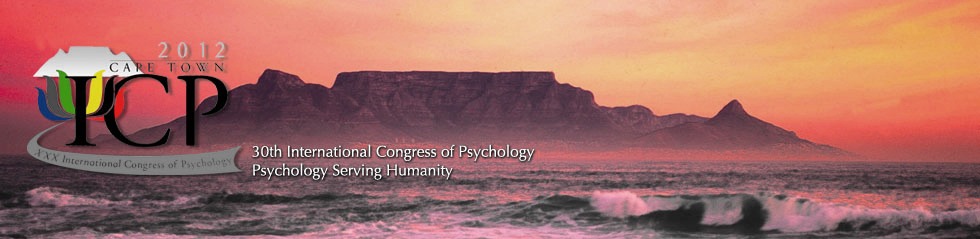 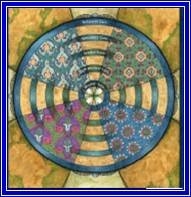 .
Thank you!






Kelly and Michéle 
Member Care Associates, Inc. 
mcaresources@gmail.com  
www.membercare.org
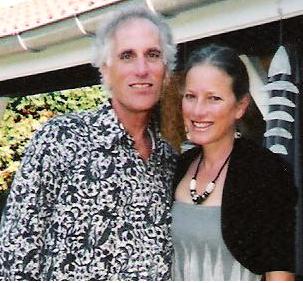